The Power 
of Duplication
1
Speaker Name - 
Mannatech Rank
[Speaker Notes: Introduction to the speech.

NEXT SLIDE – PRESS BUTTON]
1954
2
[Speaker Notes: Historical context of 1954, 
Technological advancements being made at rapid pace, civil rights movement, US economic growth Envy .
"I Love Lucy" and Chevrolet  Bel Air, Ford Thunderbird – Are displays of American Ingenuity and Progress.
Imagine a gentleman - Early 50s -  
Journey from Chicago to LA – then towards Mojave – SMALL TOWN
Parks Car – Gets in Long Line at Windows
What he experiences that day – changes everything for you and me today.  

NEXT SLIDE – PRESS BUTTON]
3
Ray Kroc’s first McDonald’s restaurant in Des Plaines, Illinois just prior to opening on April 15, 1955.
[Speaker Notes: Ray Kroc introduces himself to  Maurice (Mac) and Richard (Dick) McDonald that day 

He is Impressed by the efficiency of the operation

Narrow focus/minimalized menu focused on 9 items. Burgers, Fries, and Beverages

Others sold Burgers for $.30 McDonalds – Burger $.15

Cheese $.04, Star Attraction 3 Ounce Fries - $.10, Coffee $.05 soft drinks $.10 and Milkshakes $.20 

NEXT SLIDE – PRESS BUTTON]
Simplification: They reduced the menu to just nine items, eliminating complexity and streamlining their processes.

Standardization: They implemented standardized methods for preparing and serving food, ensuring consistency across all locations. This standardization was crucial for efficient replication.

Automation: The McDonald brothers used automation to lower labor expenses and increase efficiency. Automated methods were employed in food preparation and service, reducing the need for extensive staff.
4
[Speaker Notes: What Ray observed that day.

McDonald brothers Simplified their hamburger business – Just Nine Items
Removing complexity out of the traditional hamburger business 
Assembly line operations  - Made FAST FOOD more accessible to broader audience
The Brothers were the original creators of the brand, pricing and the SYSTEM.
Ray Kroc's contribution was global expansion of the system or STANDARDIZATION and Automization. 
Franchising

His vision made it possible to sell large volumes of high-quality burgers/fries at a lower price 

Duplicable processes in each restaurant. 

NEXT SLIDE – PRESS BUTTON]
The Rest is History
2022
#1 in fast-food sales with $48+ billion 
Over 13,000 stores nationwide
5
First net zero-designed restaurant at Disney
McDonald’s in Times Square
[Speaker Notes: And look at where McDonalds is today
#1 in fast-food sales with over $48 Billion in total sales
Over 13,000 stores nationwide
PROOF that through simplification and standardized processes, the complex can be simplified and replicated without Ray Krok being at each store
---- Moral of the story today
You don’t have to be an expert or the most educated Mannatecher in the room to be successful. 
LOOK for WAYS to Simplify. 
This brings me to the core of my message today
NEXT SLIDE – PRESS BUTTON]
6
THE POWER OF YOU PLUS TWO
[Speaker Notes: I want to share with you today A WAY TO simplify the onboarding of your new Associate 
A way to break down the process of duplication/growth into a SIMPLE TO UNDERSTAND and Digest model of Duplication
AS WELL AS simplify the way you help a new Associate understand how to earn money with Mannatech.

I’d like to introduce you to the Power of You Plus Two.  
NEXT SLIDE – PRESS BUTTON]
YOU PLUS TWO
1. 	We encourage YOU to enjoy Mannatech’s products.  Gain 	a personal experience that you can share.

2. 	Focus on TWO new sales to at least one NEW 	ASSOCIATE and one new CUSTOMER each month.
7
[Speaker Notes: What does YOU PLUS TWO MEAN?
Experience the Products! – You are the YOU
Focus on Two Sales Each Month – This is the TWO – New Customer + New Associate

NEXT SLIDE – PRESS BUTTON]
FORMULA FOR DUPLICATION
SHARE
BUILD
ENJOY
Experience Mannatech for yourself.  Your personal product  experience will often be the most valuable tool you have in sharing Mannatech with potential customers.
Invite at least 1 new Associate and 1 new customer each month to experience Mannatech’s products or opportunity.
Support your new Associate in engaging in YOU PLUS TWO.

Help them in inviting 1 new Customer and 1 new Associate each month.
†
8
†There is no requirement to personally purchase product under the Compensation Plan.
We advocate enjoying the products so you can share your experience with prospective customers.
[Speaker Notes: You can look at this system of duplication as three different STEPS.
ENJOY the Product Personally – Gain Your Own Experience
SHARE – 2 New People (Each Month) – Associate and Customer
BUILD – Support your newest Associate 

Then REPEAT this each month.  Set a Goal – 3 Month – 6 Month….
Setting realistic goals is what will keep your New Associate engaged..

NEXT SLIDE – PRESS BUTTON]
McDonald
SIMPLIFY THE COMPENSATION PLAN
Retail $285.99
Member $259.99
PV 260
TIP: Building with a 250+ Point Volume (PV) Bundles unlocks the Mannatech Compensation Plan
9
All commissions and bonuses are earned through the sale of Mannatech products.
[Speaker Notes: Now that you have the Framework of YOU PLUS TWO...
I’d like to show you what this would look like modeled out if you were to duplicate with a 250 Point Volume (PV Bundle)
250 Point Volume Product Bundles work magic in the compensation plan.  
It just so happens our TOP Bundle is OSP + Ambrotose 
Here is a great bundle – 260 PV with GI ProBalance

NEXT SLIDE – PRESS BUTTON]
INCOME DISCLOSURES:
The following slides represent one example of how to build a business under the
Mannatech Compensation Plan. 

This model illustrates one method that will generate a maximum amount of revenue.
There are other ways to reach milestones. See Mannatech’s Career and Compensation Plan
for more details. 

This is not a representation of what you may or will earn. Your individual, actual earnings
under the Compensation Plan may be different depending on your individual efforts and skills,
the customer base available to you and the time devoted to your business. 

All commissions, bonuses and incentive awards are earned through the sale of Mannatech products. 

As of August 2023, Mannatech’s Average Order Size in the U.S. was $191.00.
10
[Speaker Notes: But before I share any modeling with you, I’d like to be clear on a few things.  
One Example of how to build
This model generate MAXIMUM INCOME 
Not representative of what you MAY OR WILL earn, Individual results vary based upon EFFORT and SKILL
Commissions, Bonuses and Incentives are earned THROUGH the sale of products
Average ORDER SIZE in US is $191

NEXT SLIDE – PRESS BUTTON]
MONTH ONE
YOU PLUS 2 is based on 250 PV
Personally Enrolled Customer
Downline Enrolled Customer
Personally Enrolled Associate
250 PV
Downline  Enrolled Associate
YOU
250 PV
11
PPV – 500
DPV – 750
First Order Bonuses - $100.00
Commission Total = $100.00 

Rank: Associate
250 PV
In 2022, individuals at the Associate rank earned average monthly commissions of $2.62
[Speaker Notes: Month One

Once again, this modeling is based around a 250 PV bundle.  These numbers will vary based upon what is ordered. 

Explain who makes up YOU (You/Your Family or Your Customers)
YOUR First Customer
Your First Associate


NEXT SLIDE – PRESS BUTTON]
MONTH TWO
YOU PLUS 2 is based on 250 PV
Personally Enrolled Customer
250 PV
Downline Enrolled Customer
250 PV
250 PV
Personally Enrolled Associate
YOU
Downline  Enrolled Associate
250 PV
250 PV
250 PV
A1
A1
PPV – 750
DPV - 1750
First Order Bonuses - $100.00
Power Seller Bonus - $75.00
Unilevel - $20.50
Commission Total - $195.50

Rank - Director
12
250 PV
A2
In 2022, individuals at the Director rank earned average monthly commissions of $175.71.
[Speaker Notes: Month Two

PERSONALLY – Repeat YOU PLUS TWO

However, you now help the Associate who joined you on first month engage in You + Two

I’m sure you’ve all been there, it’s HARD explaining the compensation plan! 
But this model, with your new Associate, paints a picture of something that is achievable.

NEXT SLIDE – PRESS BUTTON]
MONTH THREE
YOU PLUS 2 is based on 250 PV
Personally Enrolled Customer
Downline Enrolled Customer
YOU
Personally Enrolled Associate
Downline  Enrolled Associate
A1
A1
A1
PPV – 1000
DPV - 3750
First Order Bonuses - $100.00
Power Seller Bonus - $150.00
Business Development - $100.00
Mentor Bonus - $40.00 
Unilevel - $67.00
Commission Total - $457.00

Rank - Silver Director
13
A2
A2
A2
A2
In 2022, individuals at the Silver Director rank earned average monthly commissions of $266.52.
[Speaker Notes: Month Three

This is where something magical happens.  
$457 is greater than the amount that the national average says will change their finances (monthly)
Team Two Business Development bonus is unlocked 
Five Different Bonuses are Now “Unlocked” 


NEXT SLIDE – PRESS BUTTON]
MONTH FOUR
YOU PLUS 2 is based on 250 PV
Personally Enrolled Customer
YOU
MONTH FOUR
Downline Enrolled Customer
Personally Enrolled Associate
Downline  Enrolled Associate
A1
A1
A1
A1
PPV – 1250
DPV - 7750
First Order Bonuses - $100.00
Power Seller Bonus - $200.00
Business Development - $100.00
Mentor Bonuses - $80.00 
Unilevel - $250.00
Commission Total - $730.00

Rank - Executive Director
A2
A2
A2
A2
14
A2
A2
A2
A3
A3
A2
A2
A4
A3
In 2022, individuals at the Executive Director rank earned average monthly commissions of $691.84.
[Speaker Notes: MONTH FOUR

You can see how exponential growth takes place.  
Once again, this is modeling perfect duplication, which isn’t likely to happen.
HOWEVER, if does provide a framework for you new Associates to see what can happen if they choose to build faster than YOU+2

NOW – This Modeling is great, but you might be wondering to yourself.  I DON’T KNOW WHERE TO GET STARTED  


NEXT SLIDE – PRESS BUTTON]
Where to Start – Mannatech’s Core Four
Top Performing Bundle
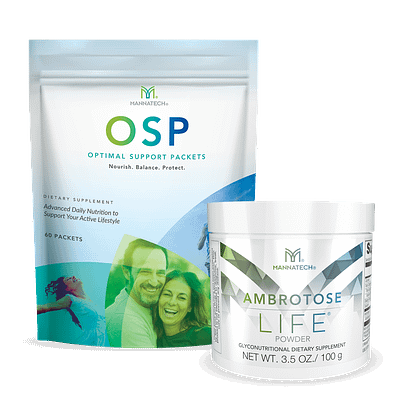 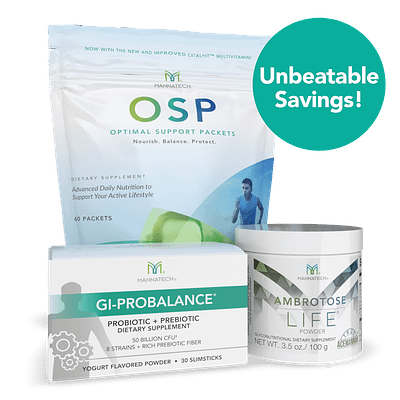 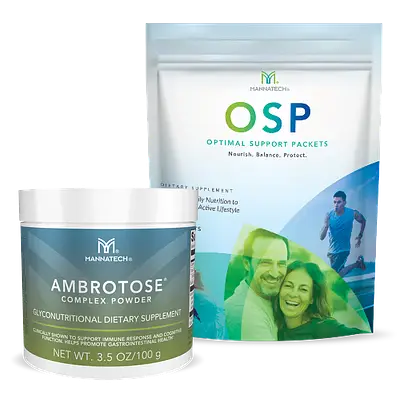 15
OSP + Complex - $259.99
260 PV
OSP + Complex - $230.99
231 PV
OSP + Complex - $240.99241 PV
[Speaker Notes: Being that OSP + Ambrotose (CORE FOUR) is our TOP selling bundle… 

Build with the Core Four Message
Nourish – Catalyst
Protect – Ambrotose AO
Regulate – PLUS
Communicate – Ambrotose Complex or LIFE

Three Great Bundles show in this Slide


NEXT SLIDE – PRESS BUTTON]
CORE FOUR SPECIFIC SALES TOOLS
Resources available from Mannatech 

Lead Generation – (Lead Capture/Funnel)
Contact Relationship Manager - CRMs
Videos
Social Media Reels
Product Information Sheets
FAQs
Sales Scripts
Multi-lingual tools
16
[Speaker Notes: I want to share with you a flow in utilizing the Core Four Specific tools to share 
Lead Generation
CRM
Core Four Specific Product Videos, Social Media Reels, 
Product Information Sheets, FAQs, Sales Scripts


NEXT SLIDE – PRESS BUTTON]
Where to Start – Lead Generation
“Referral Links” –  In Your Back Office – Cold and Warm Market Funnel
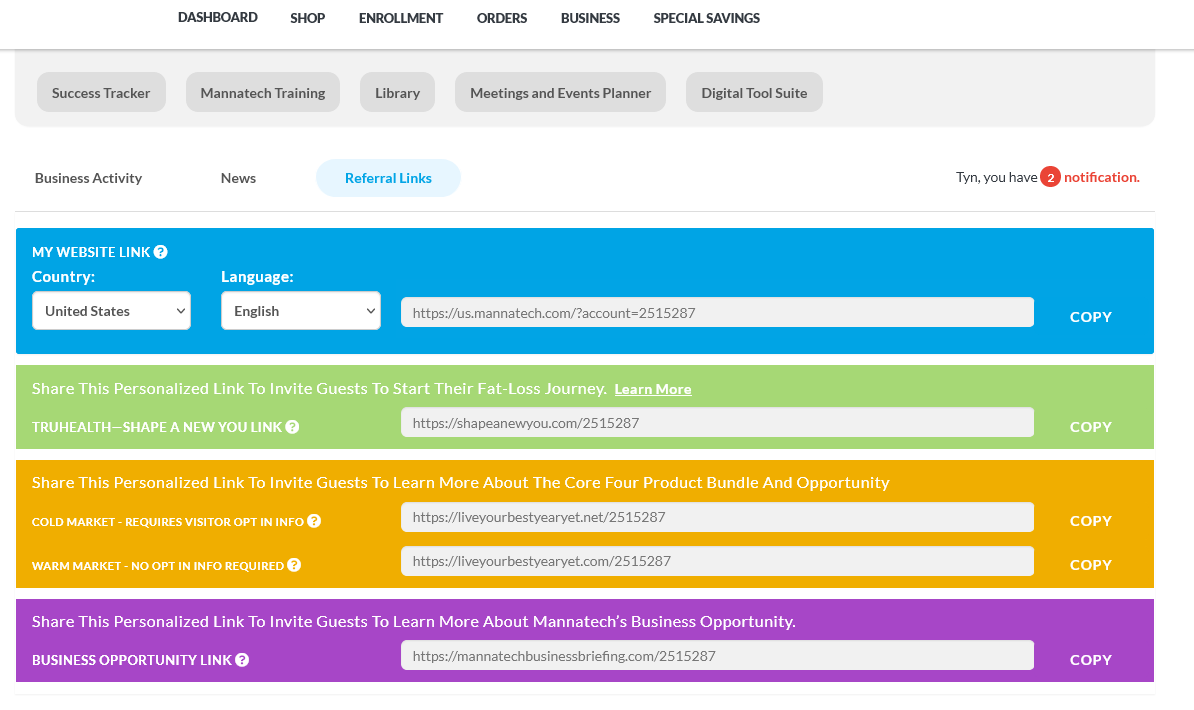 17
[Speaker Notes: If you’re looking to create new leads…. You have a LEAD Generation Tool in your back office built around the Core Four. 

If you’re not familiar with “LiveYourBestYearYet” PMW pages….you have two different ones
In Back Office


NEXT SLIDE – PRESS BUTTON]
Prospecting/Lead Capture
Cold Market Funnel
Warm Market Funnel
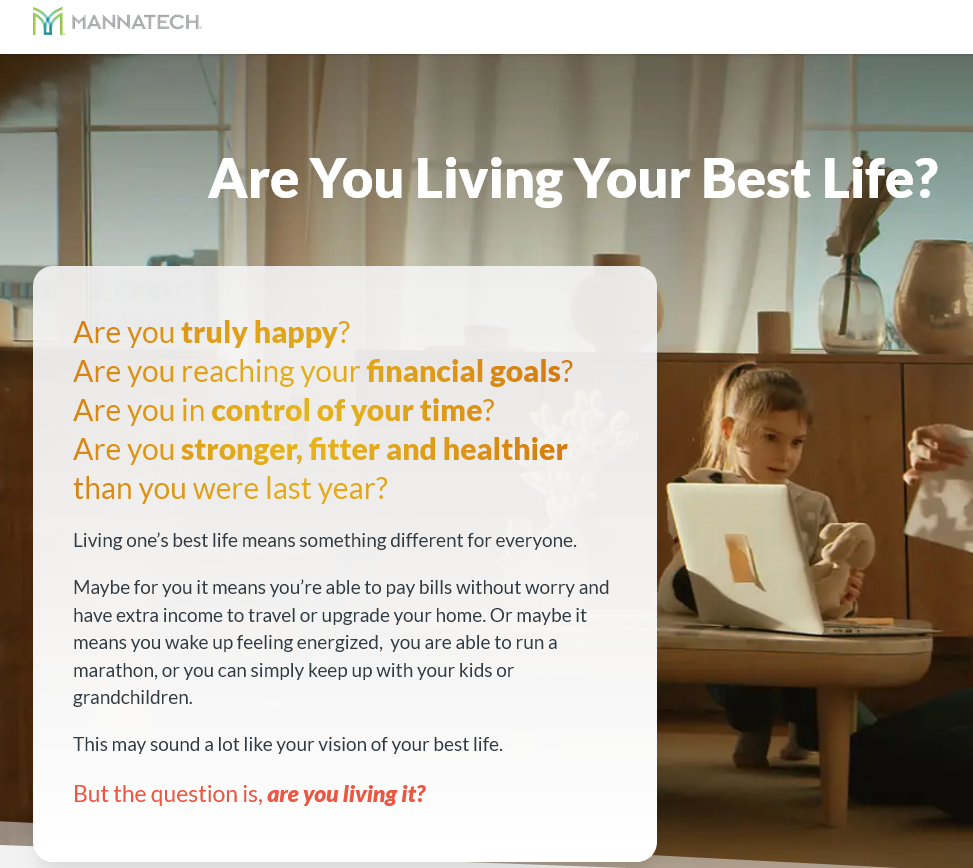 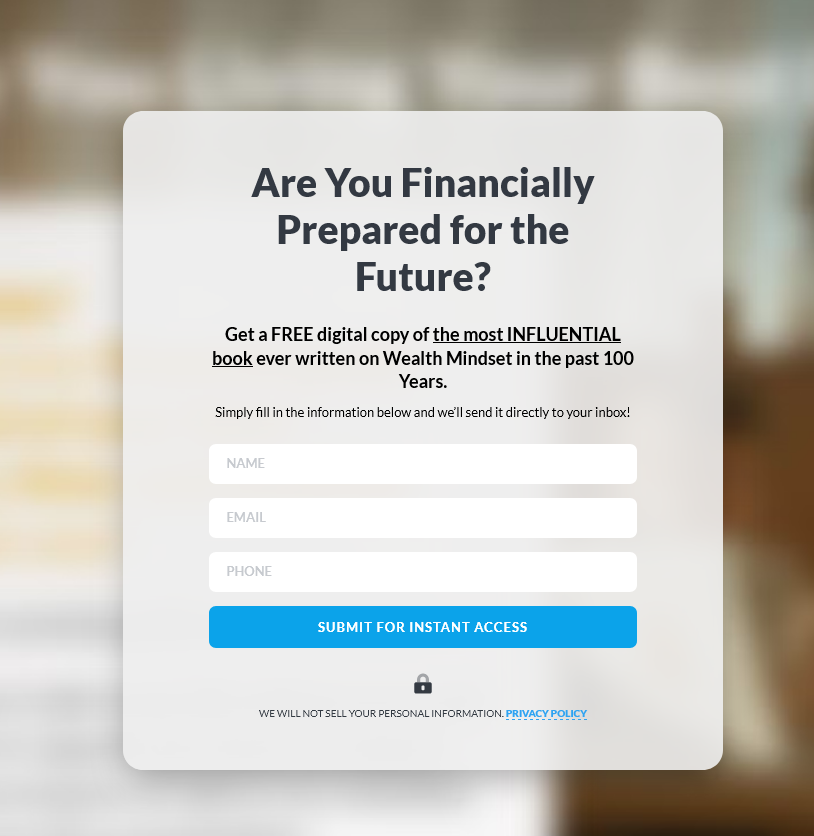 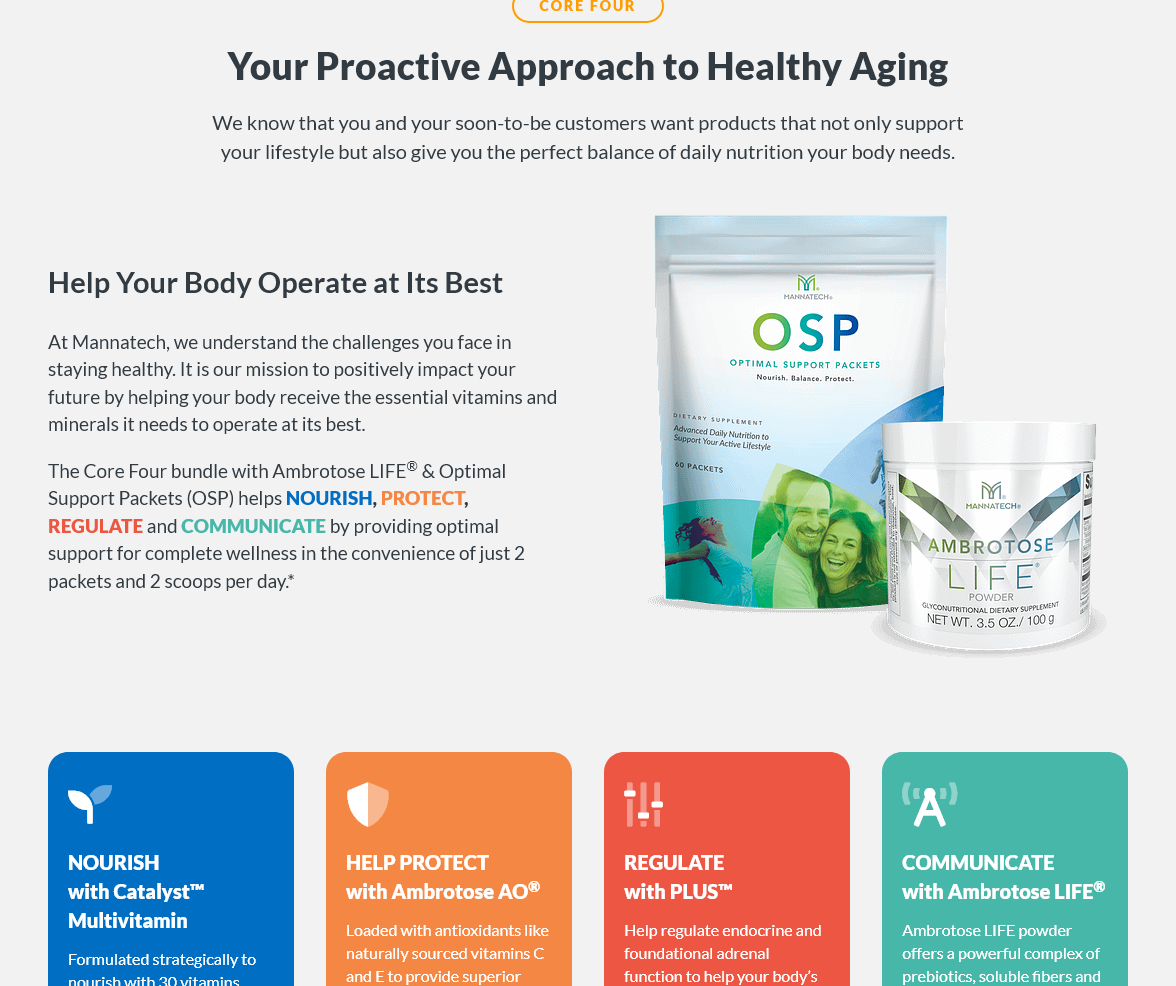 18
[Speaker Notes: Cold Market Link – Captures Email for Follow Up 
Think and Grow Rich – Napoleon Hill (emails them and emails you)

Warm Market Link – Introduces the Core Four + Business Opportunity
Doesn’t ask for any information.  You can lead out by sharing this link by itself



NEXT SLIDE – PRESS BUTTON]
Your Personal Customer Relationship Manager
Rapid Funnel  Desktop/Mobile
Penny App Desktop/Mobile
Calendar/Contacts
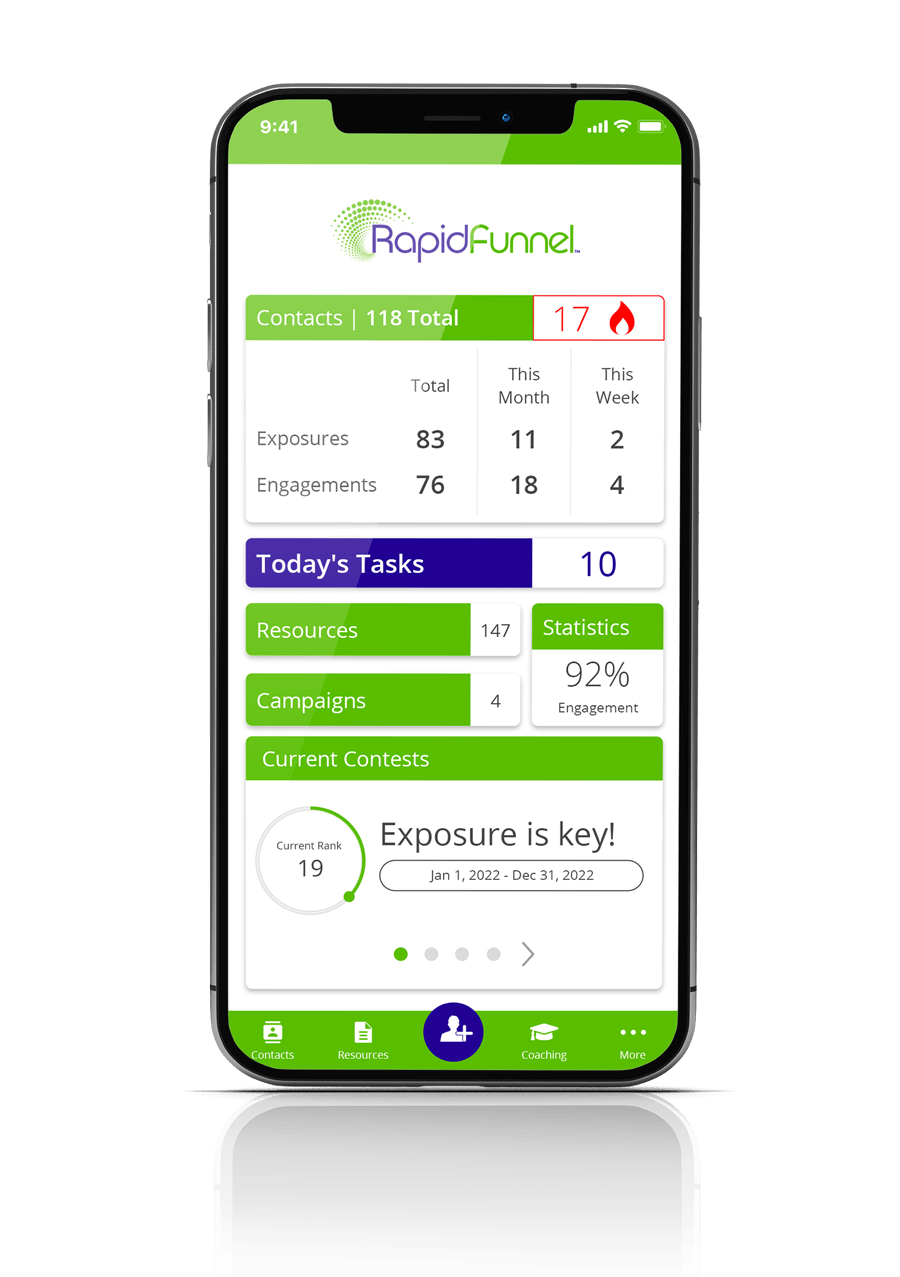 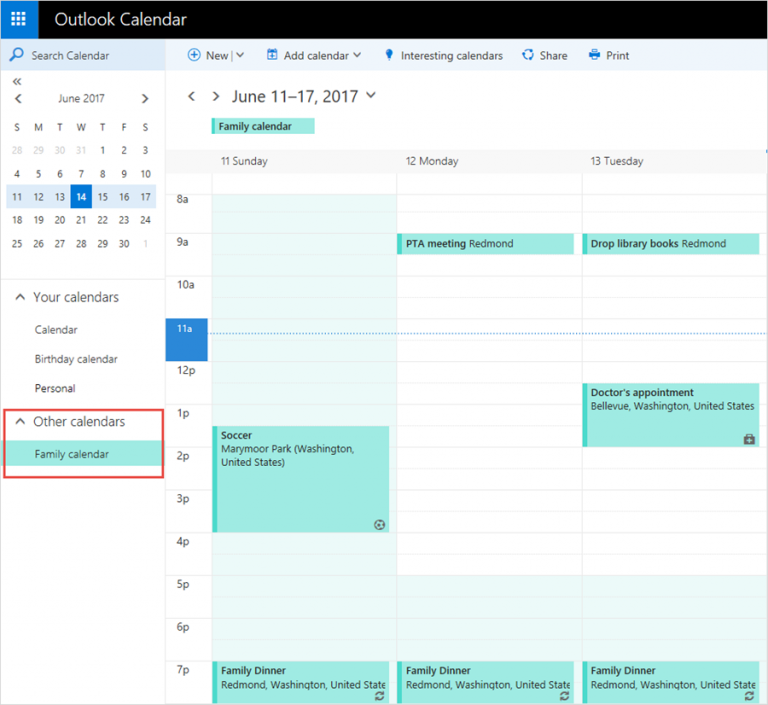 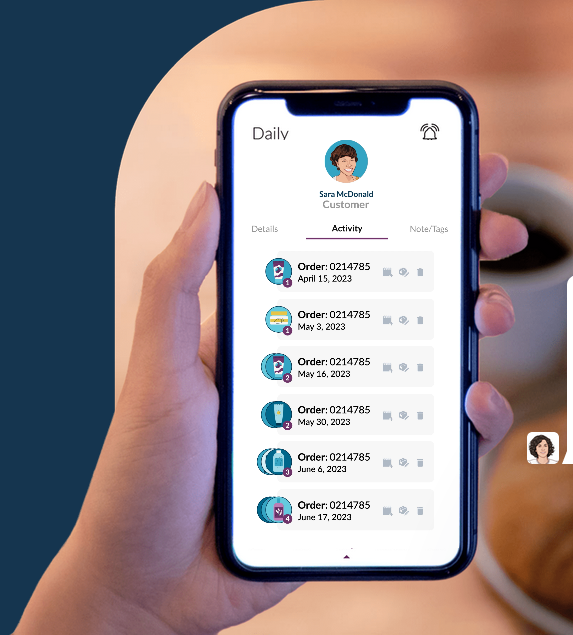 19
[Speaker Notes: Now that you have a lead….
The fortune is in the follow up
Leverage a CRM – Penny Free, Rapid Funnel, or use your Calendar to book follow up.  
Don’t let them go.
The power of Penny and Rapid funnel is, they have resources preloaded into the app to follow up with.



NEXT SLIDE – PRESS BUTTON]
Digital Tool Suite – Launch Pad for Resources
Mannatech.com (Your Back Office…Logged In) 

“Digital Tool Suite” – Located within Category “Business”  
Penny App (Desktop or Mobile) 
Core Fore Specific - Social Media Images, Scripts, Flyers, Links 
Rapid Funnel (Desktop or Mobile)
Social Media Reels (Videos)
Core Four Specific and More
20
[Speaker Notes: Next – The follow up resources, based upon their questions or your inquiry on providing them more information.

All of this can be found by Logging into your back office – Click on Business, then Digital Tool Suite.
Both Mobile Apps – Core Four Specific Follow up and Reach out Resources - Scripts
Social Media Reels – Pique Interest 
And you also have your PMW to a Core Four Specific Overview – All linked back to You


NEXT SLIDE – PRESS BUTTON]
Digital Tool Suite – Launch Pad for Resources
MannatechTraining.com – English/Spanish/Chinese
Category “Products”
FAQs, Information Sheets, Videos for Core Four Specific Products
 Training Courses
Core Four Personal Mannatech Website (PMW) Link
 
Library.Mannatech.com – English/Spanish/Chinese
Search “Core Four” to find multiple languages versions of resources

MannatechScience.org – Scientific Studies on Mannatech’s products.
21
[Speaker Notes: You also have these websites, which are linked from the the Digital Tool Suite page in your back office.

Mannatech Training 
Product Overviews, FAQs, Videos, Script Ideas as well – Each on the specific products in the core four
Also, training courses on how to share you PMW 

Library -  which is full of Core Four Resources  - in English, Spanish, Chinese

Whether you build online or in person, starting with the Digital Tool Suite in your back office will help you navigate to the best tool for you

NEXT SLIDE – PRESS BUTTON]
YOU PLUS TWO - Overview
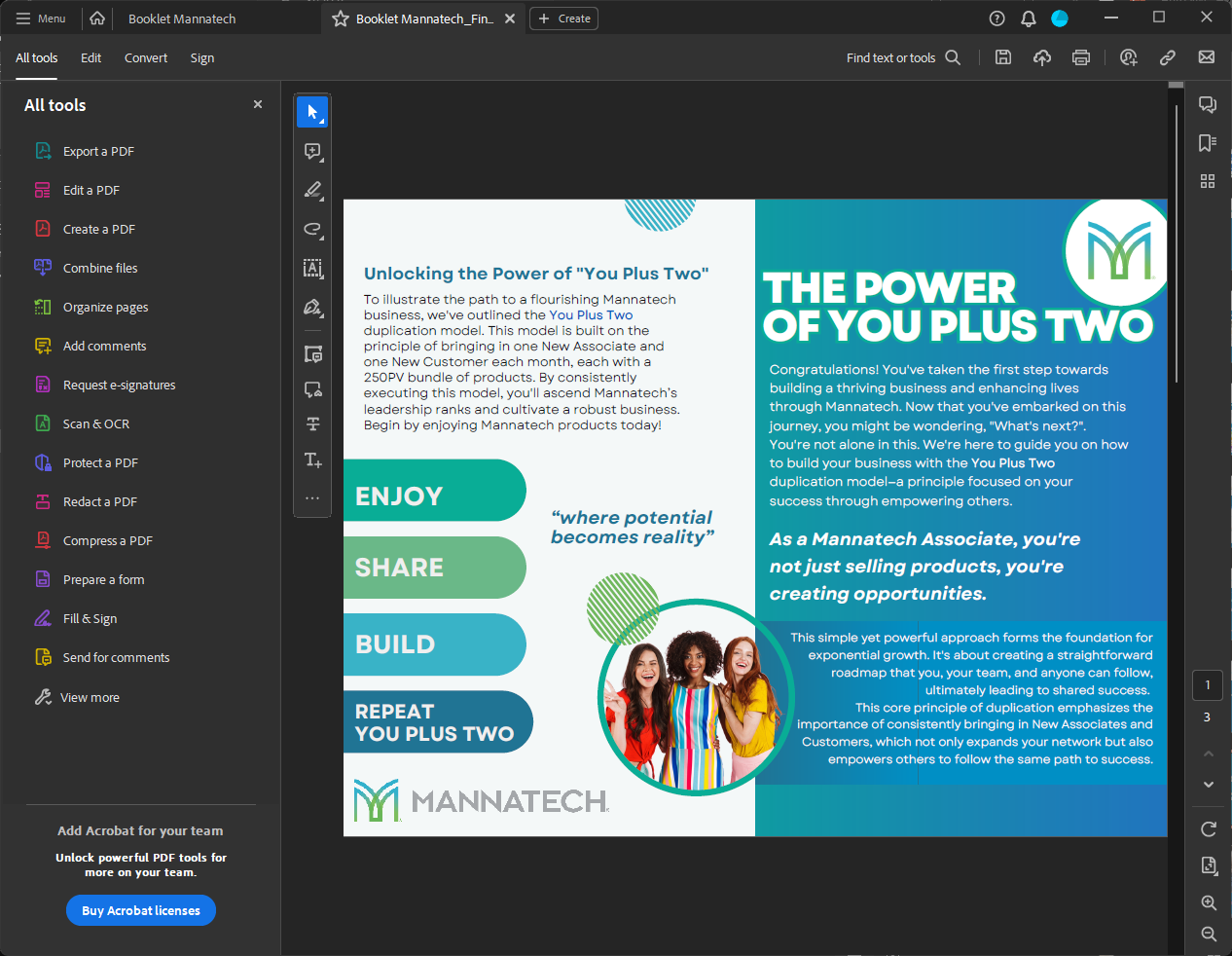 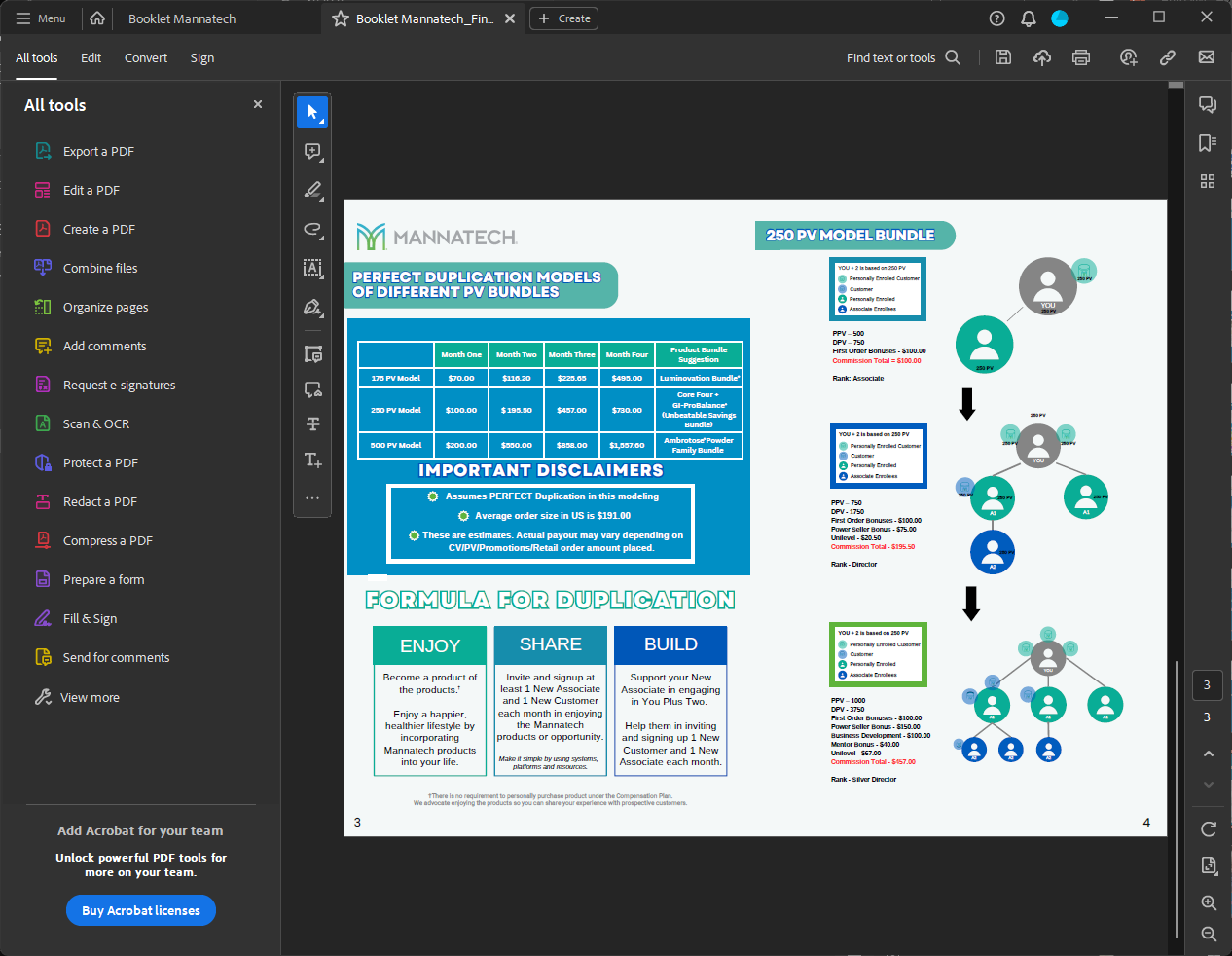 22
[Speaker Notes: Before I close, I have prepared a print out for you that outlines the YOU PLUS TWO duplication model.

I have included an insert that share different PV bundle amounts, in case you’d like to see what duplication might mean for 175 PV or 500 PV bundles

Now, my challenge to you is, to look for ways to simplify your new Associate onboarding.  Looks for ways to remove complexity.  

I appreciate your time today.  I look forward to the next couple of days.  To Learn together and Celebrate your Success.

Thank you

NEXT SLIDE – PRESS BUTTON]
23
THE POWER OF YOU PLUS TWO